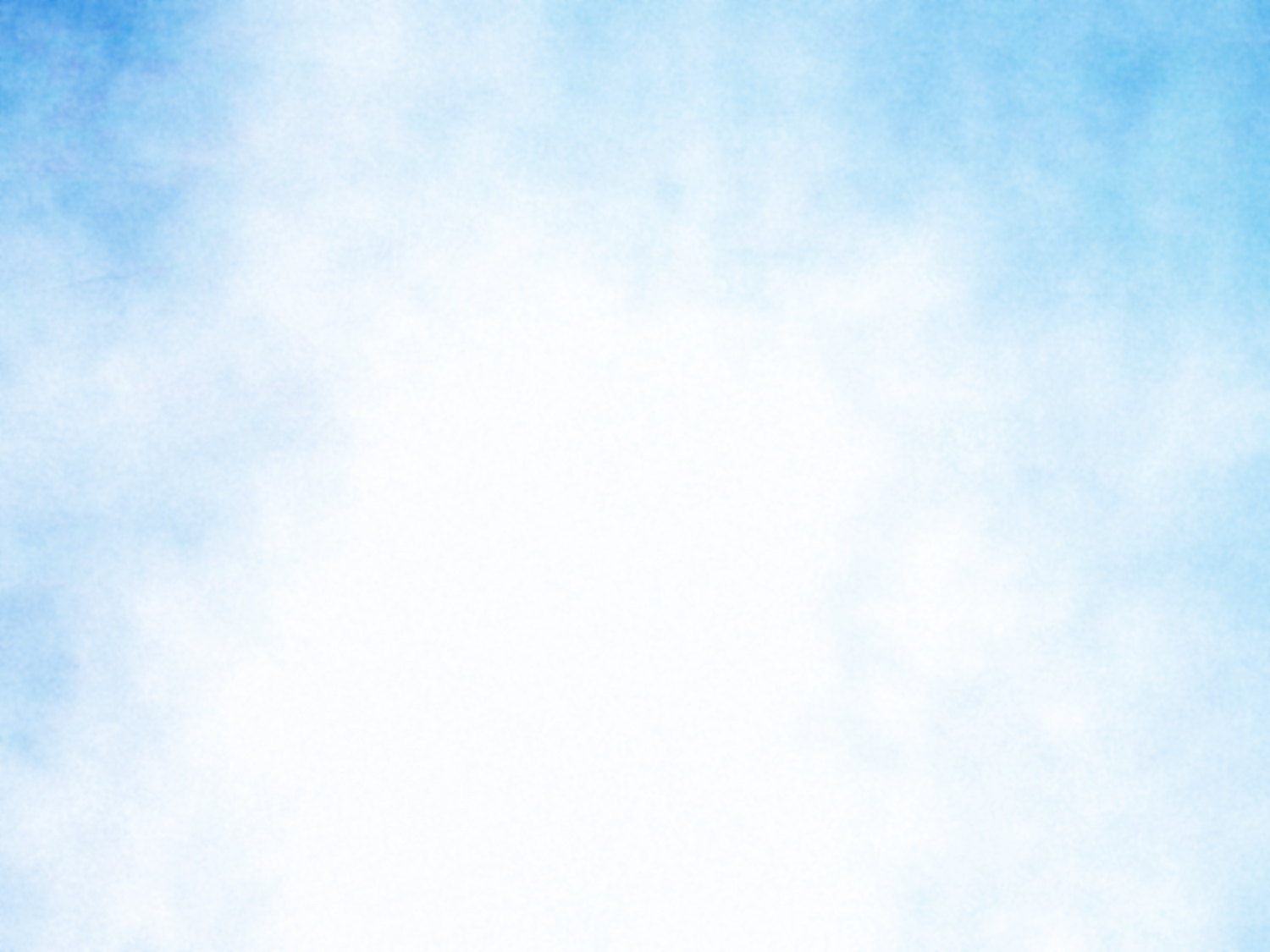 Welcome in the Name of
The Triune God
February 13, 2022
The Bread of Life
Prelude by                                       Roxanne Groff
Office of the Acolyte
Ringing of the Bell
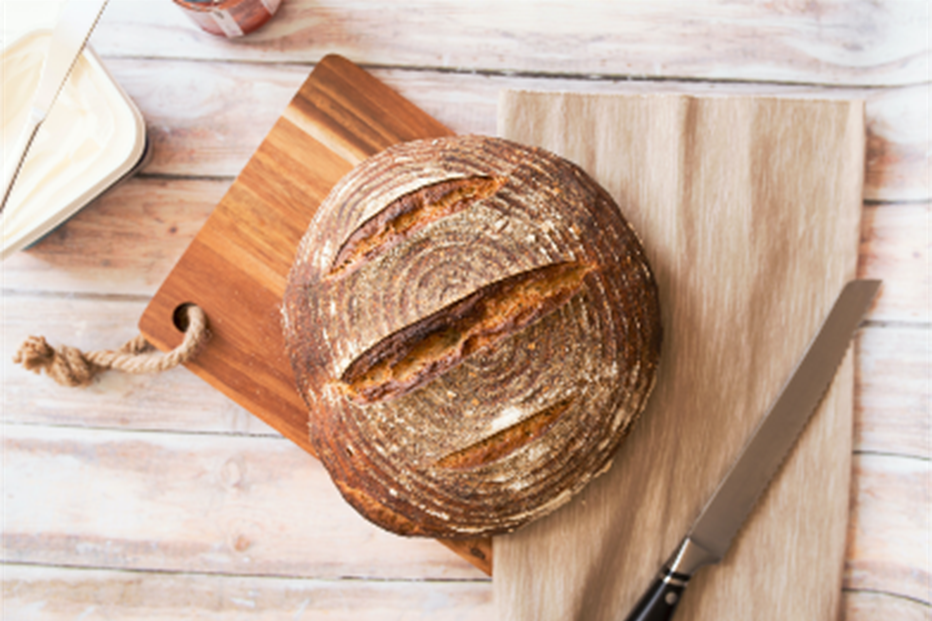 Scripture Focus:       John 6:35-59
[Speaker Notes: Image: Preparing yeast dough. Copyright © tomasworks/iStock/Thinkstock. Used by permission.]
CONFESSION AND FORGIVENESS
All may make the sign of the cross, the sign marked at baptism…

P:	We confess our sins before God and one another.
Pause for silence and reflection.

P:	Merciful God,
[Speaker Notes: Image: Five Loaves by Caroline Coolidge Brown. Copyright © Caroline Coolidge Brown. All rights reserved. Used by permission of the artist.]
CONFESSION AND FORGIVENESS
C:	Jesus shows us all the ways that we fall short. He also provides a way out of the holes we dig ourselves into. Forgive us our sins, and show us how to make better choices, be better friends, parents, kids, partners, and co-workers. Let Christ’s light shine through us, for the sake of Jesus we pray. Amen.
[Speaker Notes: Image: Five Loaves by Caroline Coolidge Brown. Copyright © Caroline Coolidge Brown. All rights reserved. Used by permission of the artist.]
CONFESSION AND FORGIVENESS
L:	Jesus does, indeed, forgive. Jesus cleanses us of our sin and recreates us in God’s image. Receive the entire forgiveness of all your sins. Go, and walk free of guilt, shame, and sin. You are made new! In Jesus’ name we pray.  

C:	Amen.
[Speaker Notes: Image: Five Loaves by Caroline Coolidge Brown. Copyright © Caroline Coolidge Brown. All rights reserved. Used by permission of the artist.]
Hymn of Praise
“Just As I Am, Without One Plea”
LBW 296
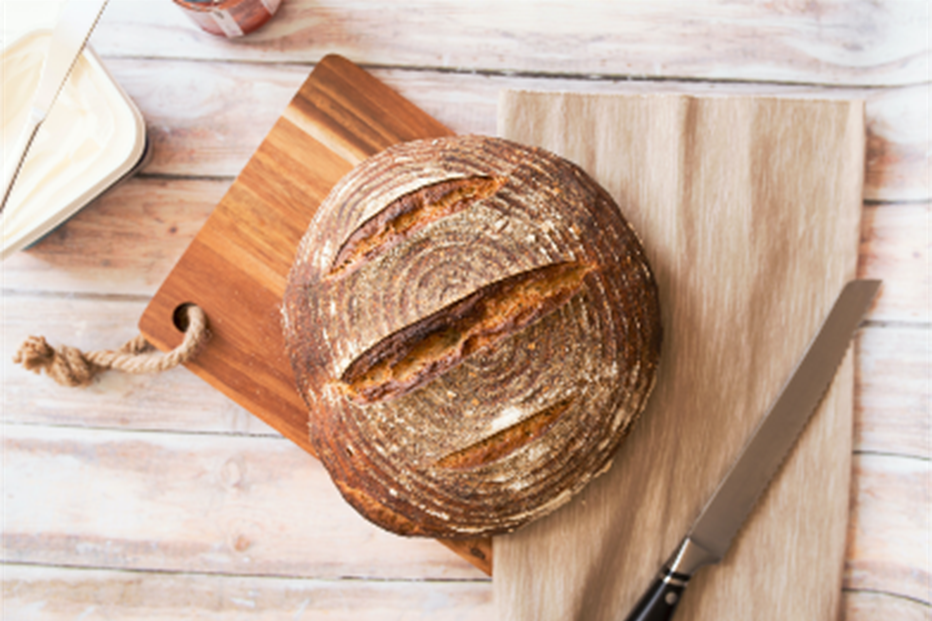 [Speaker Notes: Image: Five Loaves by Caroline Coolidge Brown. Copyright © Caroline Coolidge Brown. All rights reserved. Used by permission of the artist.]
Just As I Am	LBW 296 (Verses 1, 2, 5, & 6 Only)
1	Just as I am, without one plea,
	but that thy blood was shed for me,
	and that thou bidd’st me come to thee,
	O Lamb of God, I come, I come.
 
2	Just as I am, and waiting not
	to rid my soul of one dark blot,
	to thee, whose blood                                 can cleanse each spot,
	O Lamb of God, I come, I come.
[Speaker Notes: Image: Five Loaves by Caroline Coolidge Brown. Copyright © Caroline Coolidge Brown. All rights reserved. Used by permission of the artist.]
Just As I Am	LBW 296 (Verses 1, 2, 5, & 6 Only)
5	Just as I am, thou wilt receive,
	wilt welcome, pardon,                           cleanse, relieve;
	because thy promise I believe,
	O Lamb of God, I come, I come,
 
6	Just as I am; thy love unknown
	has broken ev’ry barrier down;
	now to be thine, yea, thine alone,
	O Lamb of God, I come, I come.
[Speaker Notes: Image: Five Loaves by Caroline Coolidge Brown. Copyright © Caroline Coolidge Brown. All rights reserved. Used by permission of the artist.]
APOSTOLIC GREETING
P:	The grace of our Lord Jesus Christ, the love of God, and the communion of the Holy Spirit be with you all.
 


C:	And also with you.
[Speaker Notes: Image: Five Loaves by Caroline Coolidge Brown. Copyright © Caroline Coolidge Brown. All rights reserved. Used by permission of the artist.]
PRAYER OF THE DAY
P:	Let us pray…    God of sustenance, You sent your son, Jesus, to be living bread for the world. Give us your living bread, that we may consume, and then share your everlasting life with others, for the sake of Jesus Christ, our savior and Lord.

C:	Amen.
[Speaker Notes: Image: Five Loaves by Caroline Coolidge Brown. Copyright © Caroline Coolidge Brown. All rights reserved. Used by permission of the artist.]
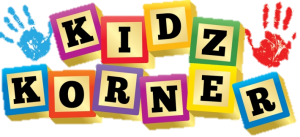 [Speaker Notes: Image: Preparing yeast dough. Copyright © tomasworks/iStock/Thinkstock. Used by permission.]
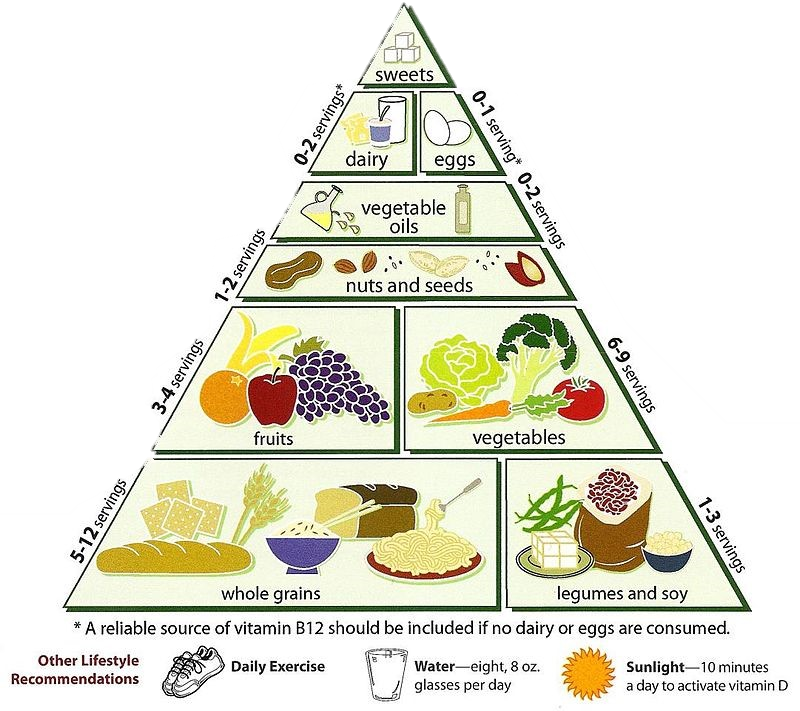 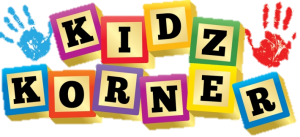 [Speaker Notes: Image: Preparing yeast dough. Copyright © tomasworks/iStock/Thinkstock. Used by permission.]
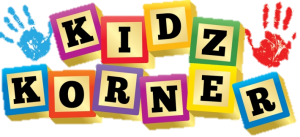 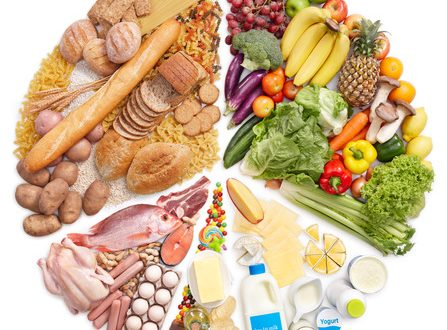 [Speaker Notes: Image: Preparing yeast dough. Copyright © tomasworks/iStock/Thinkstock. Used by permission.]
Scripture Reading
R:	The Scripture reading is from the Gospel according to Saint John, the 6th chapter.


C:  Glory to you O’ Lord! (Spoken)
[Speaker Notes: Image: Five Loaves by Caroline Coolidge Brown. Copyright © Caroline Coolidge Brown. All rights reserved. Used by permission of the artist.]
John 6:35-49
35Jesus said to them, “I am the bread of life. Whoever comes to me will never be hungry, and whoever believes in me will never be thirsty. 36But I said to you that you have seen me and yet do not believe. 37Everything that the Father gives me will come to me, and anyone who comes to me I will never drive away; 38for I have come down from heaven, not to do my own will, but the will of him who sent me. 39And this is
[Speaker Notes: Image: Five Loaves by Caroline Coolidge Brown. Copyright © Caroline Coolidge Brown. All rights reserved. Used by permission of the artist.]
John 6:35-49
the will of him who sent me, that I should lose nothing of all that he has given me, but raise it up on the last day. 40This is indeed the will of my Father, that all who see the Son and believe in him may have eternal life; and I will raise them up on the last day.” 41Then the Jews began to complain about him because he said, “I am the bread that came down from heaven.” 42They were saying, “Is not
[Speaker Notes: Image: Five Loaves by Caroline Coolidge Brown. Copyright © Caroline Coolidge Brown. All rights reserved. Used by permission of the artist.]
John 6:35-49
this Jesus, the son of Joseph, whose father and mother we know? How can he now say, ‘I have come down from heaven’?” 43Jesus answered them, “Do not complain among yourselves. 44No one can come to me unless drawn by the Father who sent me; and I will raise that person up on the last day. 45It is written in the prophets, ‘And they shall all be taught by God.’ Everyone who has heard and learned from the Father
[Speaker Notes: Image: Five Loaves by Caroline Coolidge Brown. Copyright © Caroline Coolidge Brown. All rights reserved. Used by permission of the artist.]
John 6:35-49
comes to me. 46Not that anyone has seen the Father except the one who is from God; he has seen the Father. 47Very truly, I tell you, whoever believes has eternal life. 48I am the bread of life. 49Your ancestors ate the manna in the wilderness, and they died. 50This is the bread that comes down from heaven, so that one may eat of it and not die. 51I am the living bread that came down from heaven. Whoever
[Speaker Notes: Image: Five Loaves by Caroline Coolidge Brown. Copyright © Caroline Coolidge Brown. All rights reserved. Used by permission of the artist.]
John 6:35-49
eats of this bread will live forever; and the bread that I will give for the life of the world is my flesh.” 52The Jews then disputed among themselves, saying, “How can this man give us his flesh to eat?” 53So Jesus said to them, “Very truly, I tell you, unless you eat the flesh of the Son of Man and drink his blood, you have no life in you. 54Those who eat my flesh and drink my blood have eternal life, and I will raise them up on
[Speaker Notes: Image: Five Loaves by Caroline Coolidge Brown. Copyright © Caroline Coolidge Brown. All rights reserved. Used by permission of the artist.]
John 6:35-49
the last day; 55for my flesh is true food and my blood is true drink. 56Those who eat my flesh and drink my blood abide in me, and I in them. 57Just as the living Father sent me, and I live because of the Father, so whoever eats me will live because of me. 58This is the bread that came down from heaven, not like that which your ancestors ate, and they died. But the one who eats this bread will live forever.”
[Speaker Notes: Image: Five Loaves by Caroline Coolidge Brown. Copyright © Caroline Coolidge Brown. All rights reserved. Used by permission of the artist.]
John 6:35-49
59He said these things while he was teaching in the synagogue at Capernaum.

P:	This is the Gospel of the Lord.
 
C:	Praise to You, O Christ (Spoken)
[Speaker Notes: Image: Five Loaves by Caroline Coolidge Brown. Copyright © Caroline Coolidge Brown. All rights reserved. Used by permission of the artist.]
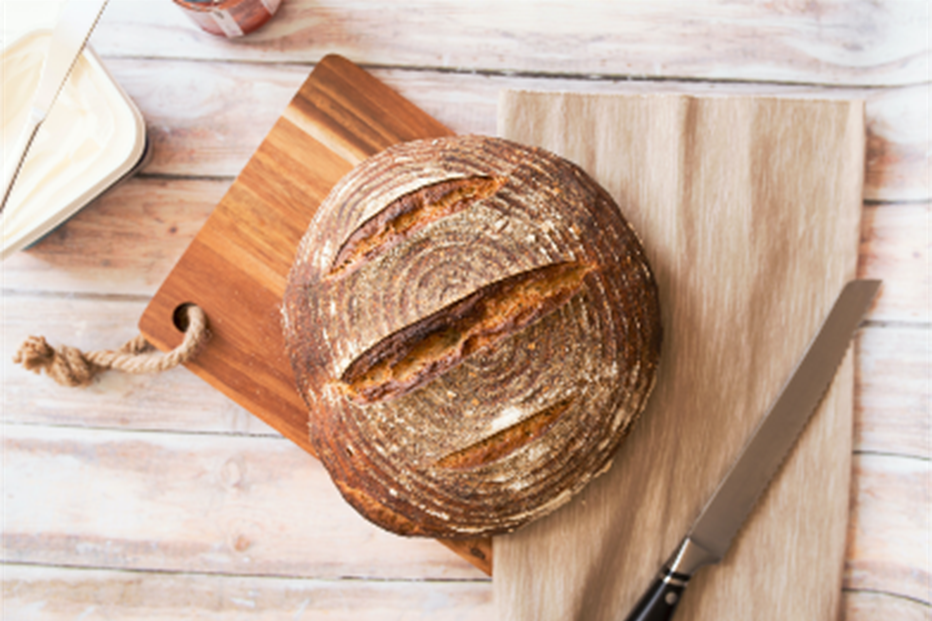 SERMON
[Speaker Notes: Image: Five Loaves by Caroline Coolidge Brown. Copyright © Caroline Coolidge Brown. All rights reserved. Used by permission of the artist.]
APOSTLE’S CREED
C:	I believe in God, the Father almighty, creator of heaven and earth.
APOSTLE’S CREED
C:	I believe in Jesus Christ, his only Son, our Lord.  He was conceived by the power of the Holy Spirit and born of the virgin Mary.  He suffered under Pontius Pilate, was crucified, died, and was buried.
APOSTLE’S CREED
C:	He descended into hell.  On the third day he rose again.  He ascended into heaven, and is seated at the right hand of the Father.  He will come again to judge the living and the dead.
APOSTLE’S CREED
C:	I believe in the Holy Spirit, the holy catholic Church, the communion of saints, the forgiveness of sins, the resurrection of the body, and the life everlasting.  Amen.
NICENE CREED
C:	We believe in one God, the Father, the Almighty, maker of heaven and earth, of all that is, seen and unseen.
NICENE CREED
C:	We believe in one Lord, Jesus Christ, the only Son of God, eternally begotten of the Father, God from God, Light from Light, true God from true God, begotten, not made, of one Being with the Father.
NICENE CREED
C:	Through him all things were made. For us and for our salvation he came down from heaven; by the power of the Holy Spirit he became incarnate from the virgin Mary, and was made man. For our sake he was crucified under Pontius Pilate;
NICENE CREED
C:	he suffered death and was buried. On the third day he rose again in accordance with the Scriptures; he ascended into heaven and is seated at the right hand of the Father. He will come again in glory to judge the living and the dead, and his kingdom will have no end.
NICENE CREED
C:	We believe in the Holy Spirit, the Lord, the giver of life, who proceeds from the Father and the Son. With the Father and the Son he is worshiped and glorified. He has spoken through the prophets. We believe in one holy catholic and apostolic Church.
NICENE CREED
C:	We acknowledge one Baptism for the forgiveness of sins. We look for the resurrection of the dead, and the life of the world to come. Amen.
PRAYERS OF INTERCESSION
Each petition will end with the words,
 
     A:	Lord, in your mercy,

 The congregation will respond with: 
 
     C:	Hear our prayer.
PRAYERS OF INTERCESSION
The prayer concludes…

P:	Grateful for your everlasting faithfulness, we lift our hearts and our prayers to you, merciful God, in the name of your son, Jesus Christ.

C:	Amen.
SHARING OF THE Peace
The Sharing of the Peace that began when the congregation arrived is now shared with the Pastor at this time...
P:	The peace of the Lord be with you always.


C:	And also with you.
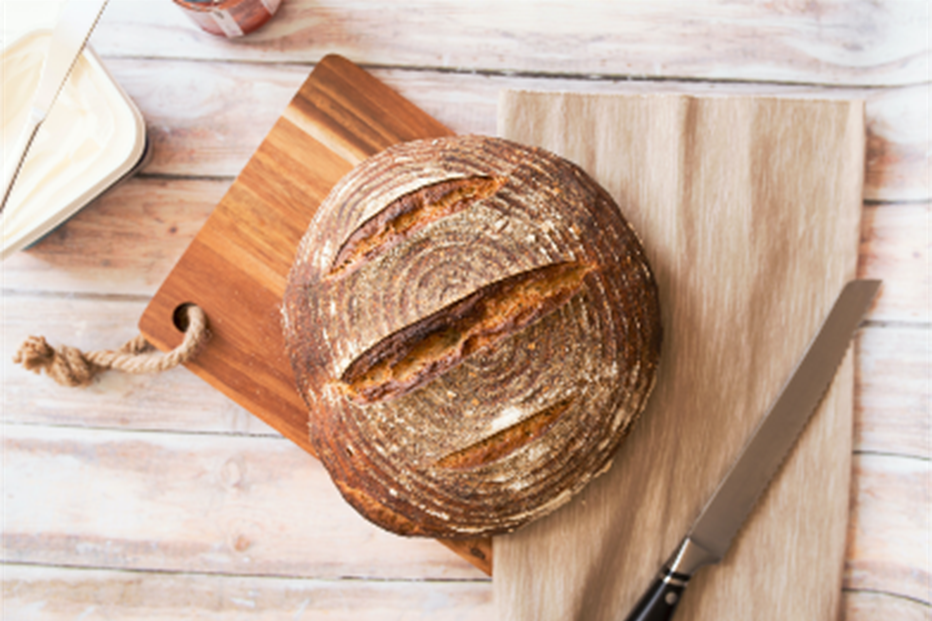 OFFERING PRAYER
[Speaker Notes: Image: Five Loaves by Caroline Coolidge Brown. Copyright © Caroline Coolidge Brown. All rights reserved. Used by permission of the artist.]
THE LORD’S PRAYER
P:	 Jesus is the “tie that Binds us together”, let us pray as Jesus taught…
C:	Our Father, who art in heaven, hallowed be thy name, thy kingdom come, thy will be done, on earth as it is in heaven.  Give us this day our daily bread; and forgive us our trespasses,
THE LORD’S PRAYER
C:	as we forgive those who trespass against us; and lead us not into temptation, but deliver us from evil.  For thine is the kingdom, and the power, and the glory, forever and ever.  Amen.
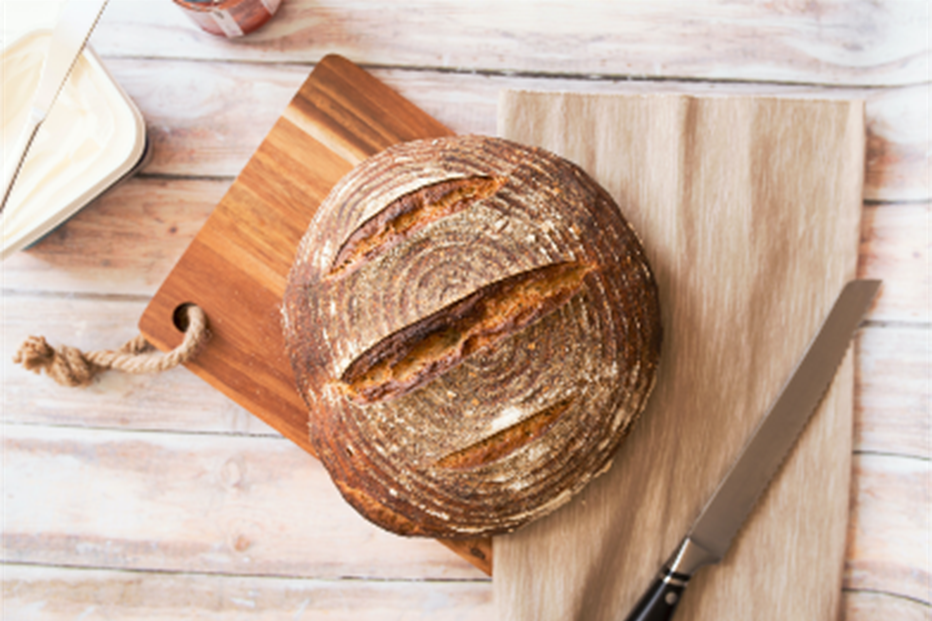 ANNOUNCEMENTS
[Speaker Notes: Image: Five Loaves by Caroline Coolidge Brown. Copyright © Caroline Coolidge Brown. All rights reserved. Used by permission of the artist.]
SENDING BLESSING
P:	God, who leads you in pathways of righteousness, who rejoices over you, and who calls you by name, ☩ bless your going out and your coming in, today and forever.

C:	Amen.
SENDING SONG
“Sent Forth by God’s Blessing”
LBW 221
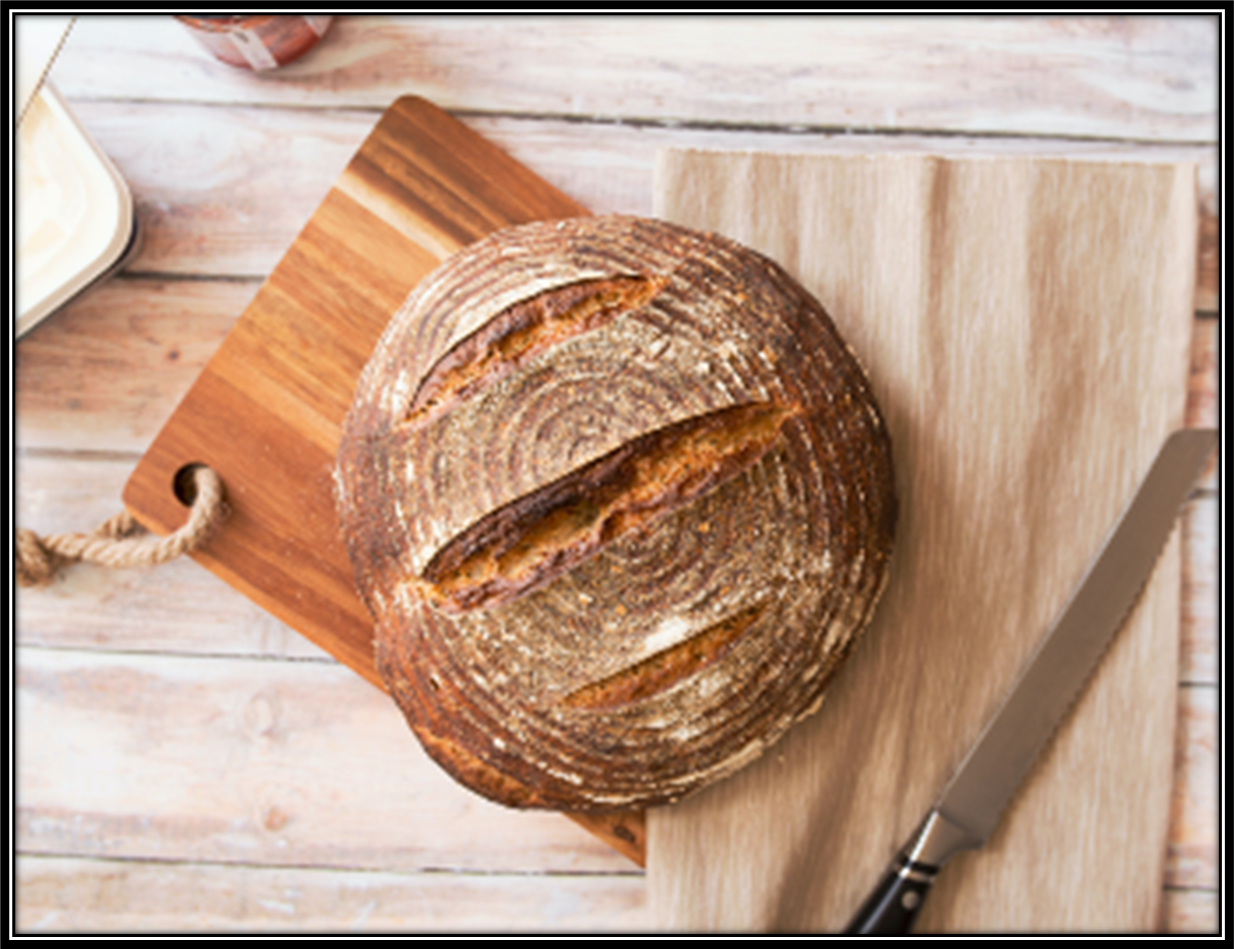 [Speaker Notes: Image: Five Loaves by Caroline Coolidge Brown. Copyright © Caroline Coolidge Brown. All rights reserved. Used by permission of the artist.]
Sent Forth By God’s Blessing     ELW 547
1	Sent forth by God's blessing,
	our true faith confessing,
	the people of God                                     from this dwelling take leave.
	The supper is ended.
	Oh, now be extended
	the fruits of this service                                          in all who believe.
Sent Forth By God’s Blessing     ELW 547
1	The seed of Christ's teaching,
	receptive souls reaching,
	shall blossom in action                                        for God and for all.
	Your grace shall incite us,
	your love shall unite us
	to work for your kingdom                            and answer your call.
Sent Forth By God’s Blessing     ELW 547
2	With praise and thanksgiving
	to God ever-living,
	the tasks of our ev'ryday                                 life we will face—
	our faith ever sharing,
	in love ever caring,
	embracing God's children,                                                    the whole human race.
Sent Forth By God’s Blessing     ELW 547
2	With your feast you feed us,
	with your light now lead us;
	unite us as one in this life                             that we share.
	Then may all the living
	with praise and thanksgiving
	give honor to Christ                                             and his name that we bear.
DISMISSAL
P:	Until we gather again  as God’s people to offer our worship and praise, depart in Christ’s Love,


C:	Seeking, welcoming, and serving all.  Amen!
Postlude by Roxanne Groff
Copyright © 2022 Augsburg Fortress. All rights reserved. Reprinted by permission under Augsburg Fortress Liturgies Annual License #SAS023830.  New Revised Standard Version Bible, Copyright © 1989, Division of Christian Education of the National Council of the Churches of Christ in the United States of America. Used by permission. All rights reserved.  Revised Common Lectionary, Copyright © 1992 Consultation on Common Texts, admin Augsburg Fortress. Used by permission.